Which fraction does correspond to the coloured part?
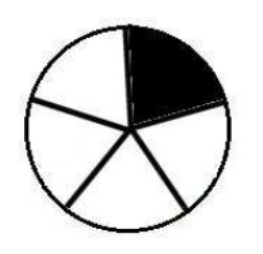 1/4
1/5
5/1
Which fraction does correspond to the coloured part?
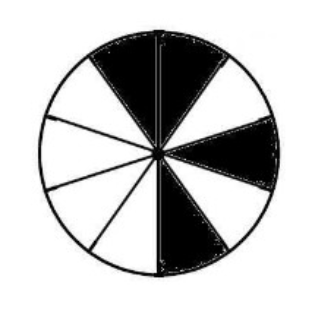 4/10
4/6
6/10
Which fraction does correspond to the coloured part?
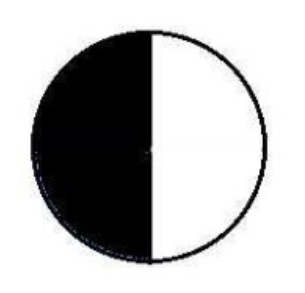 2/2
2/1
1/2
Which fraction does correspond to the coloured part?
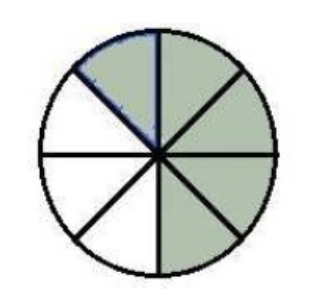 5/3
5/8
3/5
Which fraction does correspond to the coloured part?
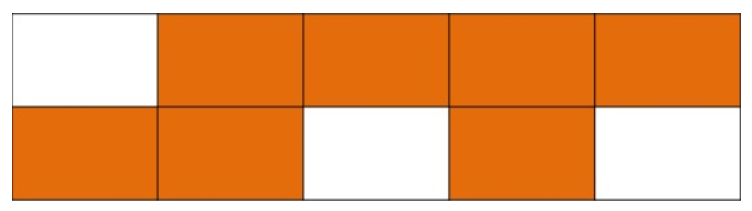 7/10
7/3
3/7
Which fraction does correspond to the coloured part?
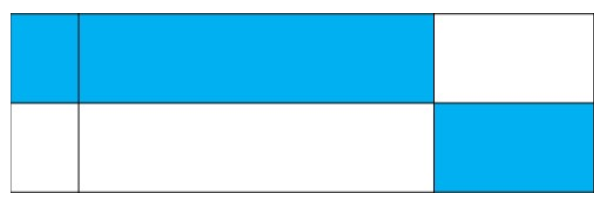 2/6
1/3
1/2
Colour the fraction 3/4
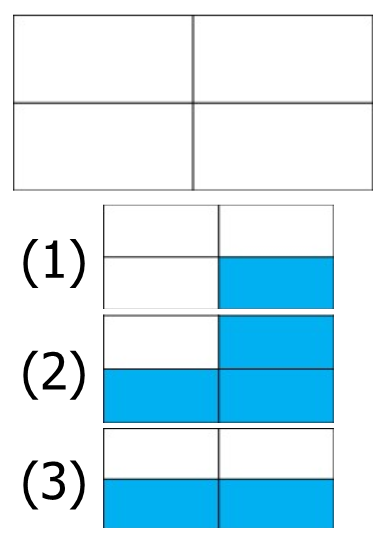 Colour the fraction 4/6
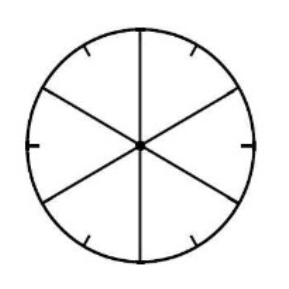 I colour 4 parts
I colour 2 parts
I colour 6 parts
Colour the fraction 1/2
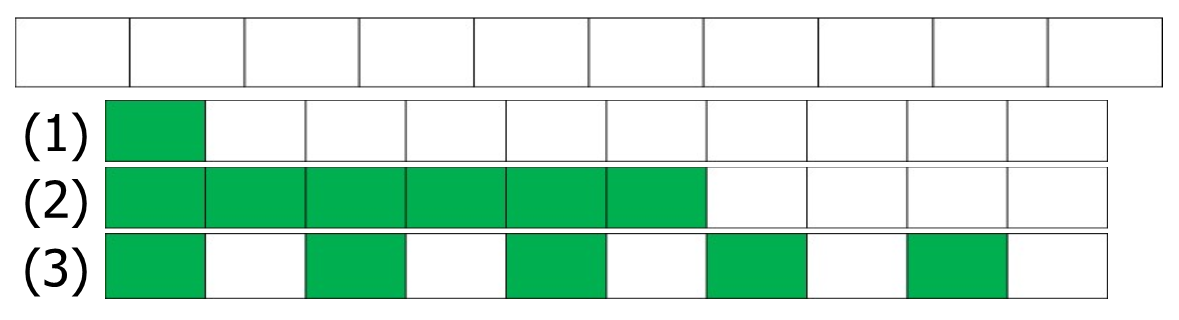 Colour the fraction 3/10
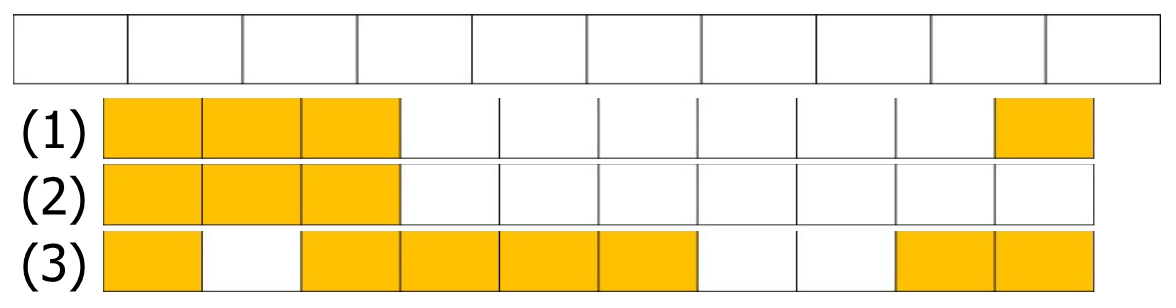 Write the fraction 3/2 in letters
Three halves
Three seconds
Two thirds
Write the fraction 12/4 in letters
Twelve quarters
Twelve fourth
Twelve fours
Write the fraction 2/5 in letters
Two five
Two fifths
Five seconds
Write the fraction 4/3 in letters
Four thirds
Four third
Four three
Write the fraction 7/8 in letters
Seven eights
Eight seventh
Seven eighths
Give the fractional writing of two thirds
3/2
2/30
2/3
Give the fractional writing of thirty-five fourths
35/2
35/4
4/35
Give the fractional writing of eleven eighths
11/8
11/4
8/11
Give the fractional writing of three halves
3/1
2/3
3/2
Complete the sentence:
In a unit, there are … halves
three
two
one
Complete the sentence:
In a unit, there are … thirds
four
two
three
3
2
4
2
1
4
11
1
10
1
3
4
3
1
2
Place the fraction 4/2 on the number line
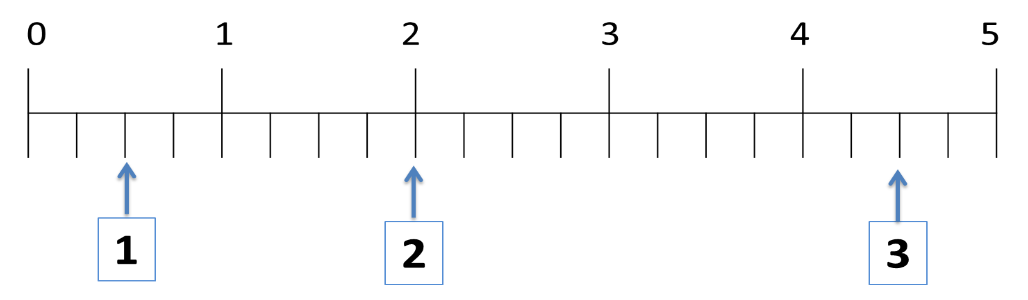 Place the fraction 3/4 on the number line
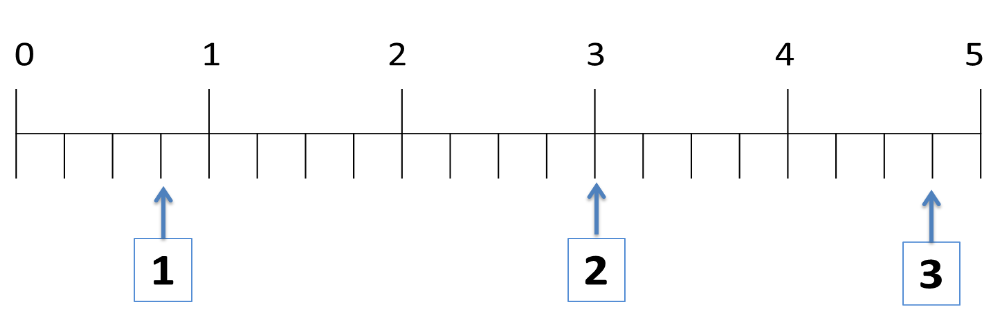 Place the fraction 9/2 on the number line
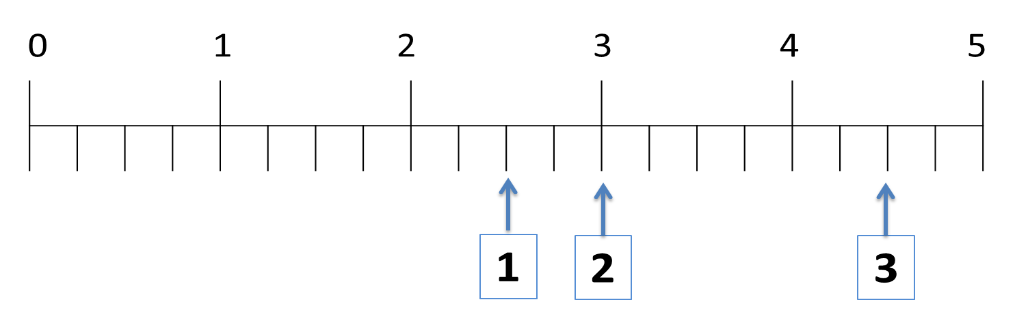 Place the fraction 10/4 on the number line
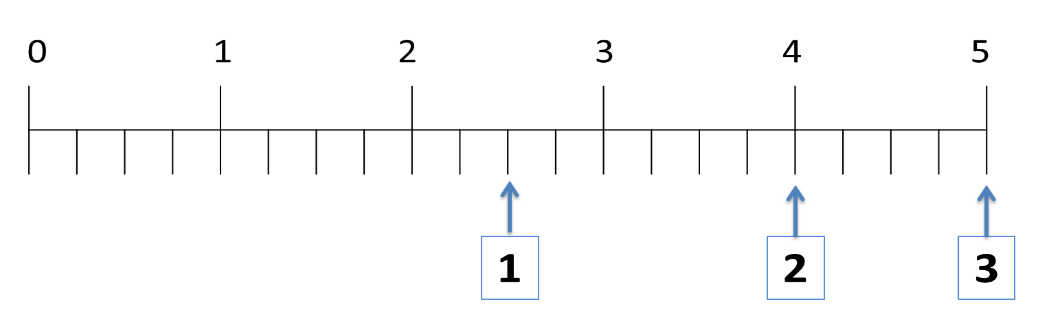 Place the fraction 7/2 on the number line
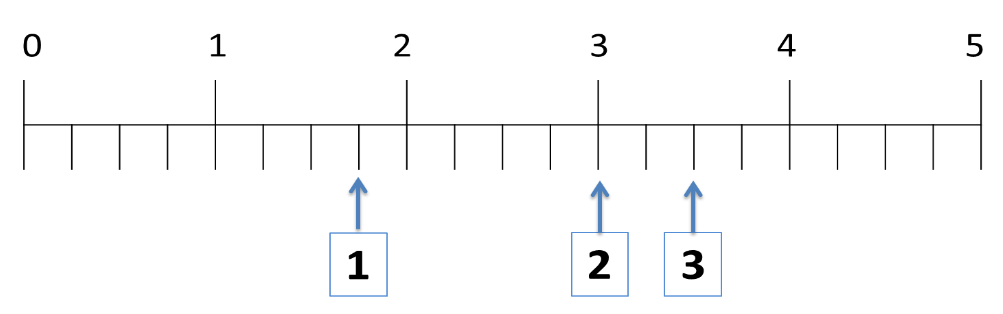 Place the fraction 20/4 on the number line
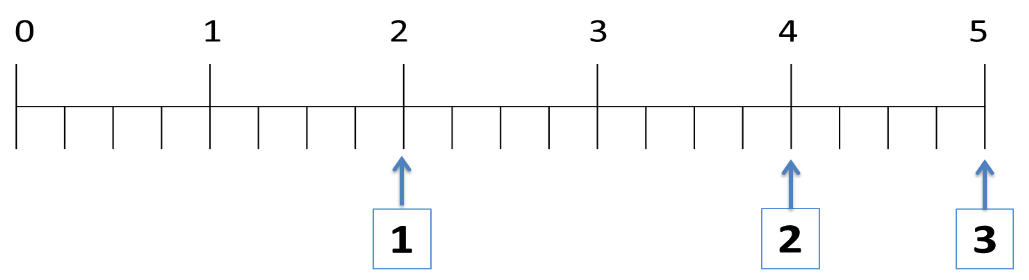 Place on the number line the point A: 1/3
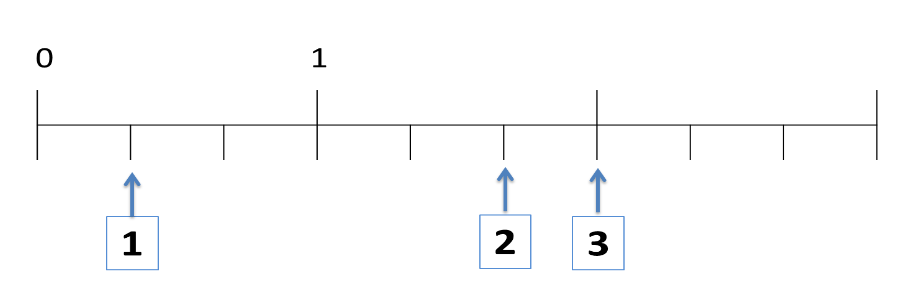 Place on the number line the point B: 3/3
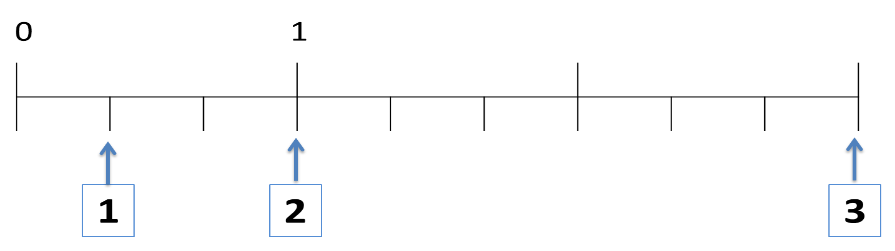 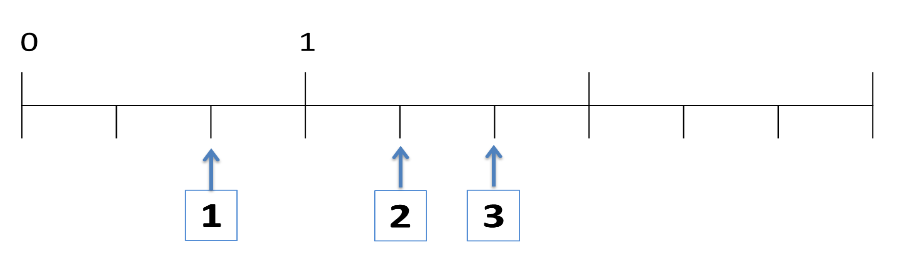 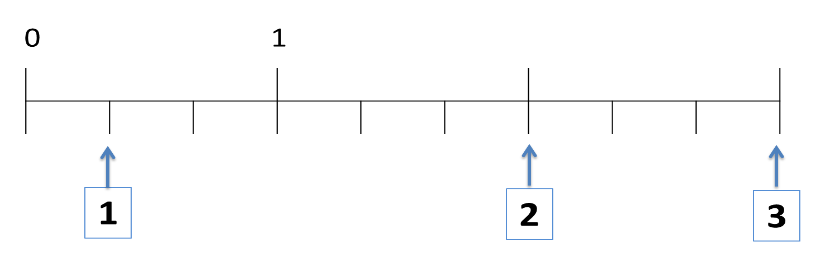 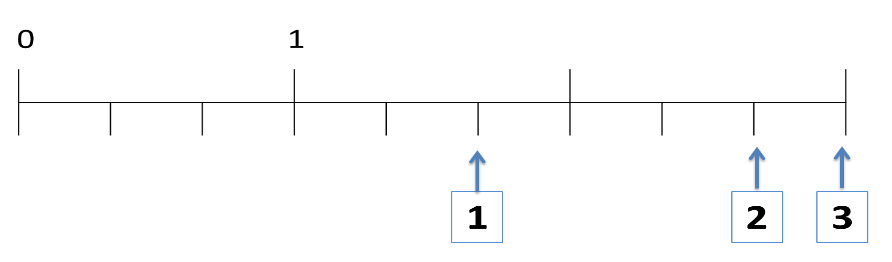 Write the fraction that corresponds to the point G
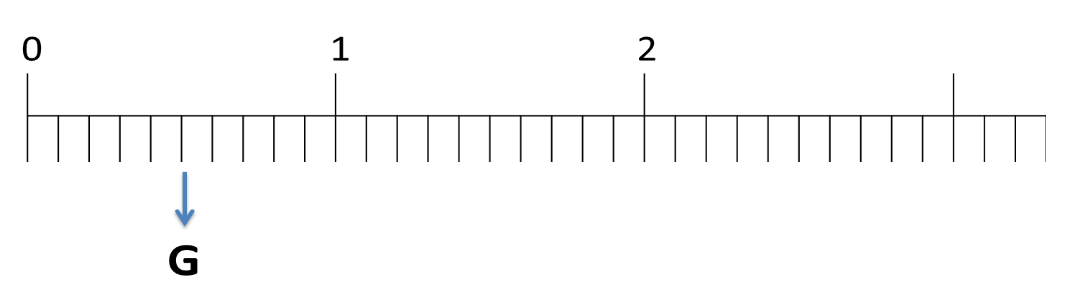 5/10
2/5
5/1
Write the fraction that corresponds to the point H
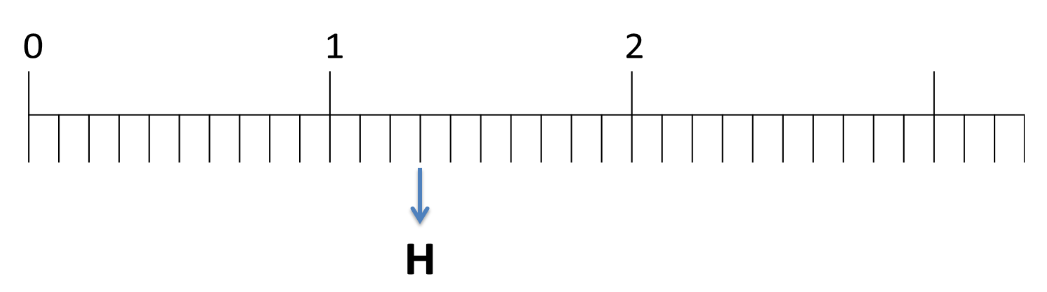 1/3
13/10
13/20
Write the fraction that corresponds to the point I
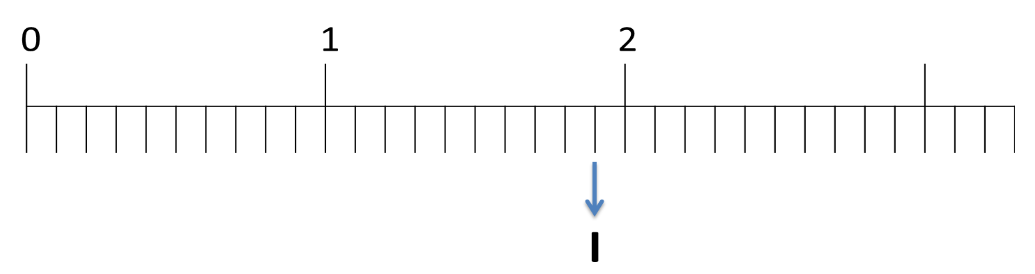 19/10
9/10
20/10
Write the fraction that corresponds to the point J
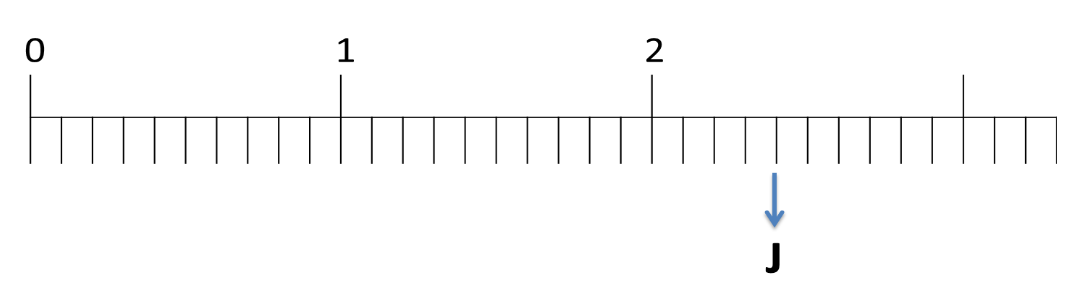 6/20
6/10
24/10
Write the fraction that corresponds to the point K
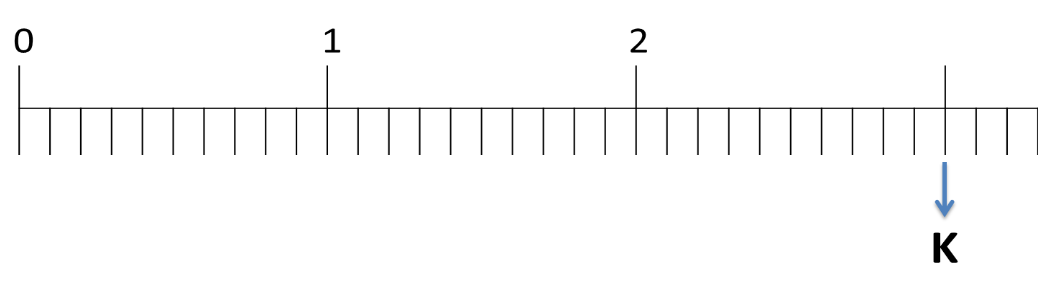 12/10
3/1
30/20